Hrvatska na kraju Drugog svjetskog rata
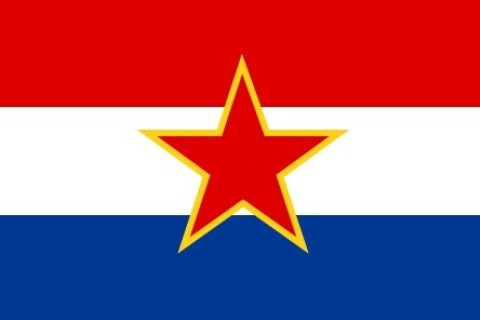 jačanje partizanskog pokreta (150 000 vojnika)
otpor Nijemaca na sjeveru Hrvatske
lipanj 1944.g. –  na Visu potpisan 
   Sporazum Tito-Šubašić







vlada DFJ osnovana u ožujku 1945. s
   Titom na čelu
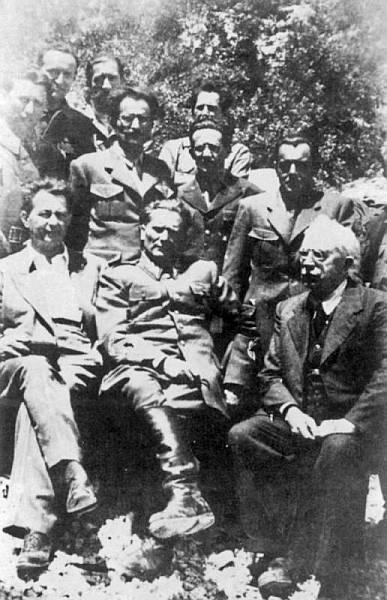 omogućeno međunarodno priznanje DFJ
pokušaj spašavanja NDH kroz prevrat Lorkovića i Vokića
urotnici uhićeni u kolovozu 1944.g. ; ubijeni krajem rata
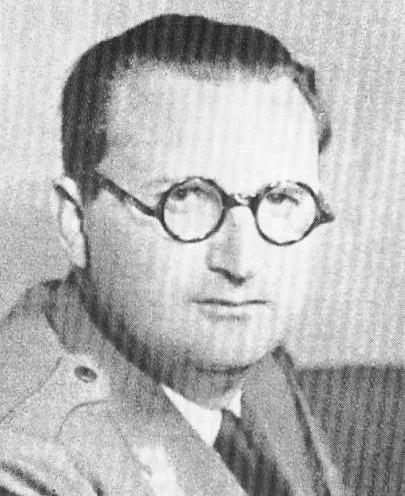 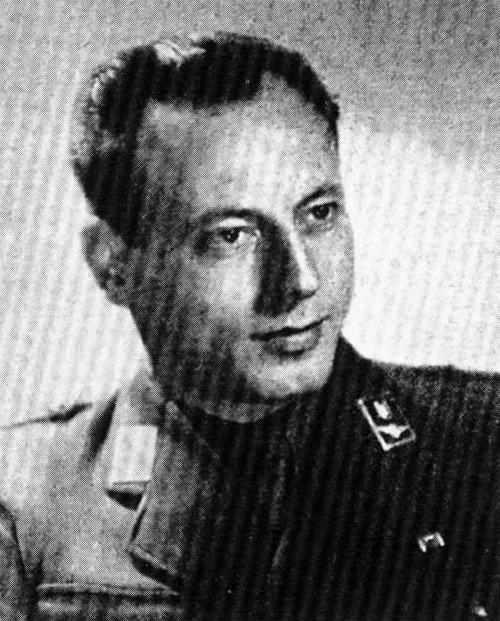 Mladen Lorković
Ante Vokić
HOS se povlači prema Austriji zbog predaje Saveznicima u proljeće 1945.g. – dolaze do Bleiburga
Britanci izručili JA vojnike i civile – velik broj smaknuća  u Sloveniji i SZ Hrvatskoj
Tezno, Maceljska šuma, Kočevski rog – masovne grobnice
križni putovi
JA ulazi u Zagreb 8. svibnja 1945.g.
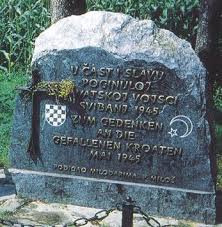 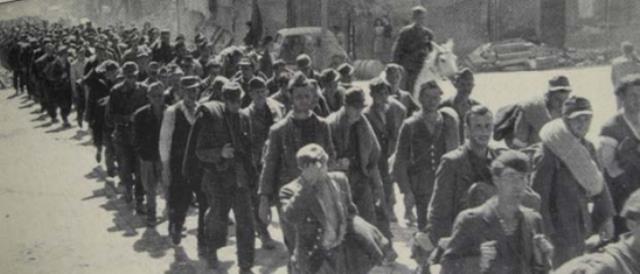